Physical Development - Building Understanding
Lesson 2 : Target Sports & Games
Simon
‹#›
For this lesson you will need
Soft ball
Yoghurt pots
Coloured paper
Cushions
‹#›
‹#›
Let’s get ready
Find a quiet, clear space to work away from distractions.
Ensure the area is safe and that your child is feeling fit and well to take part in the lesson.
Check you are wearing the right clothes for sport & physical activity.
Make sure your resources are nearby.
Use a familiar reference to prepare the learner that the activity is going to start. This could be a symbol, sound or song.
‹#›
‹#›
Warm up...
Stretches									Movement
Stretch, walk, jog and move in different ways to get our muscles ready to play target games (warm up can last between 2 & 5 minutes).
‹#›
Sequences of movement...
Dodgeball						Balance						Movement
Play a game of ‘Dodgeball’ to practise moving in different directions. Highlight the ways in which we stretch, twist and balance to dodge the ball.
‹#›
Skills...
Throw					Targets						Game
Refine and practise skills by playing ‘Battleships’ and creating your own game in which you aim at different targets.
‹#›
Make it harder
More ideas
Make it easier
*Make targets larger and position them closer to your child.

*Personalise the warm up / movements to best meet the needs of your child (less exercises / shorter duration).
*Look at our masterclass and explore ‘top tips’ from International Mixed Ability players / coaches.

*Refine skills and coach more coordinated movements as your child aims for targets.
*Ask your parent / carer to search for a range of target sports and watch them together - which one do you like best?

*Design your own hole / course for foot golf / crazy golf.
‹#›
*STEP Principle*
All of our activities can be adapted using the STEP principle
(Space, Task, Equipment, People)

e.g. Balloon with beads in to support visually impaired learners / Bigger, brighter resources / Adapt space & activities to suit wheelchair users e.g. adjust the height and distance of targets.
‹#›
Share your work with Oak National

If you'd like to, please ask your parent or carer to share your work on Instagram, Facebook or Twitter tagging @OakNational and #LearnwithOak
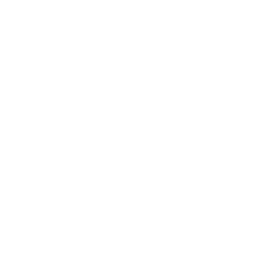 ‹#›